In a meta-analytic review of sex differences in lateralization of spatial skills, men had a right hemisphere advantage and women were bilateral (Vogel, Bowers,& Vogel,2003). 
Thus, most studies do not find a sex difference in brain lateralization, but among the ones that do, men appear to be more lateralized than women.
Research on the brain has proliferated in recent years, perhaps as a result of the 1990s being the “decade of the brain”. 
In the area of gender, research has examined whether there are sex differences in the way the brain is structured and functions. 
One approach that researchers have taken is to see if different areas of the brain are activated for women and men when performing cognitive tasks. If true, this could explain sex differences in cognitive abilities. However, among adolescents, it appears that different areas of the brain are activated even when performance is the same (Lenroot & Giedd, 2010).
Thus, differential activation does not always translate into differential performance. 
Females and males may use different strategies — which activate different parts of the brain—to achieve the same outcome. 
A study of adults showed that there was the same amount of brain activation among women and men during an object-naming task, but that different objects activated different regions in men and women, suggesting that the brain activation mechanism is very complicated (Garn, Allen, & Larsen, 2009).
A sex difference in a brain structure does not translate into a sex difference in a brain function (de Vries & Sodersten,2009).
Different structures or differential brain activation can lead to the same behavior. In addition, the brain is not constant, as behavior can alter the brain, as indicated by the following study of juggling. One group of young adults was taught how to juggle over a three-month period, and one group was not. Despite the fact that brain scans showed no differences between the two groups prior to the study, differences in brain structure related to motion processing emerged after three months for the juggling group (Draganski et al.,2004)
However, the brain structure difference disappeared when juggling ceased. Thus, the meaning of sex differences in brain structure is not yet fully understood.
Researchers also have examined whether different areas of the brain can be linked to gender identity. A study of male to female transsexuals on autopsy showed that one area of the brain—the hypothalamic uncinate nucleus—appeared more similar to that area of the brain in women than men (Garcia-Falgueras & Swaab, 2008), suggesting a biological basis for gender identity
The Hunter-Gatherer Society
Evolutionary theory suggests that the hunter-gatherer society developed from women’s stronger investment in children compared to men. With women caring for children, men were left to hunt. The hunter-gatherer society has been linked to sex differences in both social behavior and cognition(Ecuyer-Dab & Robert, 2004).
In terms of social behavior, men behave aggressively because aggression was required to hunt and feed the family; women evidence nurturance because nurturance was required to take care of children. Women became emotionally expressive and sensitive to the emotions in others because they were the primary caretakers of children. Men learned to conceal their emotions because a successful hunter needed to be quiet and maintain a stoic demeanor to avoid being detected by prey.
In terms of cognition, men’s greater spatial skills and geographic knowledge could have stemmed from their venturing farther from the home than women when hunting. Women’s greater ability to locate objects could be linked to their having to keep track of objects close to home; for aging for food, in particular, required women to remember the location of objects.
PSYCHOANALYTIC THEORY
The first name that comes to mind in response to psychoanalytic theory is Sigmund Freud. Freud (1924-1925) was a physician and a psychoanalyst who developed a theory of personality, most notable for its emphasis on the unconscious. Although his emphasis on the effects of the unconscious on behavior is one of the most noteworthy tenets of his theory, his reliance on unconscious processes also makes his theory very difficult to test.
Freud articulated a series of psychosexual stages of development, the third of which focused on the development of gender roles. According to Freud, stage 3, the phallic stage, develops between 3 and 6 years of age. It is during this stage of development that boys and girls discover their genitals and become aware that only boys have a penis. This realization leads girls and boys to view girls as inferior. 
It is also during this time that boys are sexually attracted to their mothers, view their fathers as rivals for their mothers’ affections, and fear castration by their fathers because of their attraction to their mothers.
Boys resolve this castration anxiety, and thus the OEDIPAL COMPLEX, by repressing their feelings toward their mothers, shifting their identification to their fathers, and perceiving women as inferior. This is the basis for the formation of masculine identity. 
Girls experience penis envy and thus feel inferior to boys. Girls are sexually attracted to their fathers, jealous of their mothers, and blame their mothers for their lack of a penis. Girls 'eventual awareness that they cannot have their fathers leads to a link between pain and pleasure in women, or masochism
Females handle their conflict, known as the ELECTRA COMPLEX, by identifying with their mothers and focusing their energies on making themselves sexually attractive to men. Thus self-esteem in women becomes tied to their physical appearance and sexual attractiveness. 
According to Freud, the Electra complex is not completely resolved in the same way that the Oedipal complex is resolved— partly due to the clearer threat for boys than girls (fear of castration) and partly due to girls having to face a lasting inferior status.
According to Freud, how boys and girls resolve all of these issues has implications for their sexuality and future interpersonal relationships.
Several difficulties are inherent in this theory of gender-role acquisition. Most important, there is no way for it to be evaluated from a scientific standpoint because the ideas behind it are unconscious. We must be even more cautious in taking this theory seriously when we realize Freud developed it by studying people who sought him out for therapy.
Social learning theory
Most people recognize that the social environment plays a role in women’s and men’s behavior but could the social environment contribute to sex differences in cognition? There are several reasons to believe that social factors play a role here, too (Spelke, 2005).
First, sex differences in math and science achievement vary across cultures. 
Second, some domains of sex differences, such as math, have decreased over time.
Thus, biology alone can not account for observed differences between females and males in cognition. The remaining theories in this chapter are variants on the idea that the social environment plays a role in how women and men think and behave.
The most basic social factors theory is social learning theory (Bandura & Walters, 1963; Mischel, 1966), which states that we learn behavior in two ways. 
First, we learn behavior that is modeled. 
Second, we learn behavior that is reinforced. 
These are the primary principles of social learning theory, and they apply to the acquisition of gender role behavior as they do to any other domain of behavior (Mischel, 1966).
Observational Learning or Modeling
Children develop gender roles by patterning their behavior after models in the social environment. Modeling, or observational learning, is “the tendency for a person to reproduce the actions, attitudes, and emotional responses exhibited by real-life or symbolic models” (Mischel,1966,p.57).Observational learning may occur from exposure to television, books, or people. Gender roles are constructed and altered by exposure to new and different models.
At first, children may not be very discriminating and may model anyone’s behavior.
 Eventually, they pay attention to the way others respond to their imitative behavior. If others reward the behavior, it is likely to be repeated. Thus modeling and reinforcement interact with each other to influence behavior. If a little boy sees someone on television punching another person, he may try out this behavior by punching his sibling or a toy.
Although the parent may show disapproval when the boy punches his sibling, the parent may respond to punching the toy with mixed reactions.
If everyone in the room laughs because they think the boy’s imitation of the television figure is cute, the boy will respond to this reinforcement by repeating the behavior. 
Observational learning is more likely to occur if the consequences of the model’s behavior are positive rather than negative. 
Children should be more likely to imitate an aggressor on television who is glorified rather than punished. And many television aggressors are glorified, in cartoons such as The Simpsons and Family Guy, for example.
Some of the conditions that influence observational learning are shown in Table 5.1
GENDER-ROLE SOCIALIZATION
Social learning theory is believed to be the basis for gender-role socialization theory. According to social learning theory, behavior is a function of rewards and observational learning. 
According to gender-role socialization, different people and objects in a child’s environment provide rewards and models that shape behavior to fit gender-role norms. 
A gents in the environment encourage women to be communal and men to be agentic, to take on the female and male gender roles. Boys are taught to be assertive and to control their expression of feelings, where as girls are taught to express concern for others and to control their assertiveness. This encouragement may take the direct form of reinforcement or the indirect form of modeling.
Gender-role socialization may not only contribute to actual sex differences in behavior but could also contribute to the appearance of sex differences. The issue is one of response bias. 
Women and men may distort their behavior in ways to make them appear more consistent with traditional gender roles. This may explain why sex differences in empathy are larger for self-report measures than more objective measures. However, evidence also exists for a response bias in spatial ability.
When the embedded figures test (a measure of spatial ability) was described as measuring empathy, feminine females performed better than masculine females, as shown in Figure 5.2 (Massa, Mayer, & Bohon, 2005).
However, when the task was described as a measure of spatial skills, masculine females performed better than feminine females. Neither gender role nor task instructions influenced men’s performance. To the extent that women and men view a task as one in which they are expected to excel, they may respond in  a way to confirm this expectation.
FIGURE 5.2: Score on the embedded figures test. Feminine women performed better than masculine women when the test was presented as a measure of empathy, where as masculine women performed better than feminine women when the test was presented as a measure of spatial ability. Gender role and test instructions did not affect men’s scores. 
Source: Adapted from Massa, Mayer, and Bohon (2005).
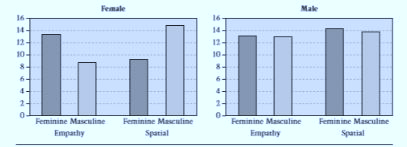 The Influence of Parents: Differential Treatment of Boys and Girls.
Parents are prime candidates for contributing to gender-role socialization. Lytton and Romney (1991) conducted a meta-analytic review of 172 studies that evaluated parents’ socialization practices with children, and concluded that parents’ overall treatment of girls and boys was similar. In only one way were parents found to treat girls and boys differently: Parents encouraged sex-typed toys (d = +.34).
Gender-Role Beliefs. 
Are parents with nontraditional gender roles more likely to have children with nontraditional gender-role attitudes? A meta-analytic review of the literature showed there was a small effect of parents’ gender-role beliefs on children’s gender-related cognitions (d = +.33; Tenenbaum & Lemper, 2002). 
The correspondence was greater between parents’ beliefs and children’s beliefs about others (i.e., stereotypes) rather than parents’ beliefs and children’s perceptions of their own masculine and feminine traits. Aside from parents, siblings may influence gender-role behavior. One study showed that boys with older brothers and girls with older sisters were more sex-typed than only children (Rust et al., 2000). In addition, boys with older sisters and girls with older brothers were the least sex-typed and most androgynous of all.
Peers also contribute to aggression through modeling and reinforcement. Whereas aggression in younger children is associated with being rejected by peers, there is some evidence that aggression can confer status among preadolescents and adolescents. Some social cliques are based on aggression. Aggressive behavior may come to be viewed as powerful and attractive. The aggressive adolescents who become more popular may be characterized by what has been referred to as proactive aggression compared to reactive aggression (Poulin & Boivin, 2000a).
Reactive aggression is an angry, impulsive response to threat or provocation more clearly tied to the frustration aggression hypothesis. Proactive aggression, by contrast, is unprovoked, planned, goal directed, and socially motivated. Reactive aggression has been associated with peer rejection and peer victimization, but proactive aggression has not (Hubbard et al., 2010). 
Proactive aggressive groups may gang up on and target a specific individual. These children expect to be rewarded for their behavior. Reactive aggression is associated with anger and physiological arousal, but proactive aggression is associated with a noticeable lack of physiological arousal— making it all the more disturbing (Hubbard et al., 2010). So, is there anyt
Other Features of the Environment Toys. When my daughter returned to school from one Christmas vacation, the teacher naturally asked each of the thirdgraders to name their favorite Christmas present. The most popular gifts were the Nintendo DS and iPods—named by both girls and boys. After that, for the girls it was the American Girl doll. My daughter, however, proudly announced that her favorite gift was a giant stuffed triceratops. Although a stuffed animal is a conventional toy for a girl, one that is a dinosaur is not (see Figure 5.7).
Books.
 Books that children read also may model and encourage gender-role-appropriate behavior. Consider the classic fairy tales and nursery rhymes that are still read to children. Girls and boys alike learn from Cinderella, Sleeping Beauty, and Snow White that “what is beautiful is good” and clearly rewarded. Specifically, men fall in love with beautiful women; good women are obedient, gullible, vulnerable, and—if beautiful—will be rescued by men; other women (stepsisters, stepmothers) are evil, competitors for men; and a woman’s ultimate dream is to marry a rich, handsome prince. Nursery rhymes depict females as quiet and sweet, maids, crying, and running away from spiders, whereas males are shown as kings, thieves, butchers, and adventurers.
Television. 
Television is also a source of information about gender roles. There seems to be a relation between watching television and holding stereotypical beliefs about gender roles. A study of Latino adolescents found that those who were less acculturated into the United States watched more television, and watching more television was associated with more traditional genderrole attitudes (Rivadeneyra & Ward, 2005). Viewing reality dating programs (RDPs) has been associated with more traditional attitudes toward women and men—in particular, greater sexual double standards, viewing women and men in opposition to one another while dating, viewing men as driven by sex, and viewing dating as a game between men and women
Advertisements. 
Men hold the dominant role in advertisements. In a content analysis of radio ads, 72% of the central characters were male, males were more likely than females to have authority roles, and females were more likely than males to be product users (MonkTurner et al., 2007). Similar findings emerged from a study of television advertisements in Bulgaria (Ibroscheva, 2007). Advertisements continue to depict women and men in stereotypical ways (O’Barr, 2006). For babies, pink and blue are the clues to gender. Men are portrayed as athletic, strong, typically outdoors, and often involved in sports when they are young. As they age, they become financially successful rather than physically successful.
SOCIAL ROLE THEORY
 According to social role theory, differences in women’s and men’s behavior are a function of the different roles women and men hold in our society (Eagly, Wood, & Diekman, 2000; Wood & Eagly, 2002). This is a variant of gender-role socialization theory. Whereas gender-role socialization theory focuses on the individual and the environmental forces that shape the individual, social role theory focuses on society and how societal role structures shape behavior across groups of people. That is, social role theory focuses on the more abstract social conditions of society rather than on the concrete ways that individuals behave toward women and men.
. According to social role theory, the way labor is divided between women and men in society accounts for why women become communal and men become agentic. Men are primarily responsible for work outside the home, which leads to an agentic orientation. Women, even when employed, are primarily responsible for domestic labor and taking care of children, which leads to a communal orientation. When the roles that women and men hold are similar, sex differences are minimized.
Social role theory states that the roles that society assigns women and men are responsible for gender roles.
Biological differences between women and men also
contribute to these roles.
■ Men’s role to work outside the home fosters agency,
whereas women’s role to work inside the home fosters
communion.
■ Cross-cultural research shows that girls and boys are
assigned different roles and that these roles lead to sextyped behavior. Specifically, girls’ time with younger
children fosters nurturance, whereas boys’ time with
older peers fosters egoistic dominance.
COGNITIVE DEVELOPMENT THEORY
 Social learning theory, gender-role socialization, and social role theory all emphasize the effect of the environment on the child’s skills and behaviors. In contrast, cognitive development theory states that the acquisition of gender roles takes place in the child’s head. “It stresses the active nature of the child’s thoughts as he organizes his role perceptions and role learnings around his basic conceptions of his body and his world” (Kohlberg, 1966, p. 83).
An assumption of cognitivedevelopment theory is that the child is an active interpreter of the world. Learning occurs because the child cognitively organizes what she or he sees; learning does not occur from reinforcement or from conditioning. That is, the child is acting on her or his environment; the environment is not acting on the child. 
Cognitive development theory suggests there are a series of stages of development that eventually lead to the acquisition of gender roles. First, children develop a gender identity (Kohlberg, 1966). By age 2 or 3, children learn the labels boy and girl and apply these labels to themselves and to other people. The labels are based on superficial characteristics of people rather than biology, however. If someone has long hair, she must be a girl; if someone is wearing a suit, he must be a man; and if you put a dress on the man, he becomes a she. That is, children at this age believe a person’s sex can change— including their own sex. A boy may believe he can grow up to be a mother.
GENDER SCHEMA THEORY
A schema is a construct that contains information about the features of a category as well as its associations with other categories. We all have schemas for situations (e.g., parties, funerals), for people at school (e.g., the jocks, the nerds), for objects (e.g., animals, vegetables) and for subjects in school (e.g., chemistry, psychology). The content of a schema varies among people. Those of you who are psychology majors have moreelaborate schemas for psychology than those of you who are not psychology majors.
Schemas can be helpful in processing information. Whenever you encounter the object or the setting for which you have a schema, you do not have to relearn the information. So, those of you who have rich football schemas can use your knowledge of what happened in last week’s play-offs to understand the games being played this coming weekend.
A gender schema includes your knowledge of what being female and male means and what behaviors, cognitions, and emotions are associated with these categories. When buying a gift for a newborn, one of the first questions we ask is if the baby is a boy or a girl. This category guides our choice of clothing or toys. When looking over the personnel at the dry cleaners, we presume the person who is sewing is the female clerk and not the male clerk because sewing is consistent with the female gender role, not the male gender role
■ Gender schema theory combines elements of both social learning theory and cognitive development theory;
social learning theory explains how the content of gender schemas is acquired; cognitive development theory
suggests that people use those schemas to guide their
behavior.
■ People who are gender schematic divide the world into
feminine and masculine categories and allow the gender category to influence how they dress, behave, and think.
■ A person who is gender aschematic relies on other categories besides gender to interpret the world.
■ When Bem first put forth her theory of gender aschematicity, she reasoned that someone who is not
constrained by the gender category would be likely to develop both feminine and masculine traits—or what is now referred to as androgyny.
■ However, Bem really advocated a gender-aschematic society rather than an androgynous one.